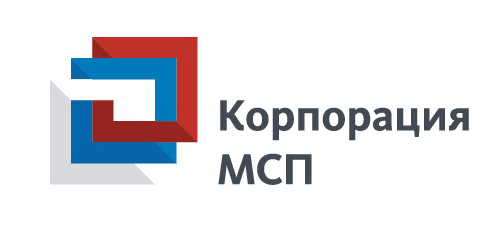 О ходе оказания мер поддержки субъектам малого и среднего предпринимательстваАО «Корпорация «МСП» в 2016 году



(по состоянию на 10.10.2016)
Москва, 2016 г.
Целевые сегменты оказания мер поддержки субъектам МСП
Корпоративный сегмент
Массовый сегмент
Система мер финансовой, имущественной, юридической и информационно-маркетинговой поддержки субъектов малого и среднего предпринимательства,   созданная   АО   «Корпорация   «МСП»
ЦЕЛИ
1. УВЕЛИЧЕНИЕ ЧИСЛА ЗАНЯТЫХ У СУБЪЕКТОВ МАЛОГО И СРЕДНЕГО ПРЕДПРИНИМАТЕЛЬСТВА;2. УВЕЛИЧЕНИЕ ЧИСЛА ВЫСОКОТЕХНОЛОГИЧНЫХ РАБОЧИХ МЕСТ;
3. УВЕЛИЧЕНИЕ НАЛОГОВЫХ ПОСТУПЛЕНИЙ.
ДИВЕРСИФИКАЦИЯ ЭКОНОМИКИ НА ОСНОВЕ МАЛОГО И СРЕДНЕГО ПРЕДПРИНИМАТЕЛЬСТВА, ДАЛЬНЕЙШИЙ РОСТ СРЕДНЕГО КЛАССА И СОЦИАЛЬНОЙ СТАБИЛЬНОСТИ
ГЕНЕРАЛЬНАЯ ЦЕЛЬ
1
Данный слайд носит целеполагающий характер. Динамика оказания поддержки субъектам МСП отражена на слайдах 3 и далее (выделена синим цветом)
Корпоративный сегмент. Кредитно-финансовая поддержкасубъектов МСП – поставщиков крупнейших компаний
Клуб Лидеров
ОНФ
2
Данный слайд носит целеполагающий характер. Динамика оказания поддержки субъектам МСП отражена на слайдах 3 и далее (выделена синим цветом)
Корпоративный сегмент. Закупки у субъектов МСП
3
Источник: результаты оценки и мониторинга соответствия, данные реестра договоров, заключенных по результатам закупок, сведения, размещенные в ЕИС, сведения, полученные от крупнейших заказчиков
Массовый сегмент. Формирование реестра субъектов МСП
Состав сведений единого реестра субъектов МСП:
С 1 августа 2016 г. на официальном сайте                 ФНС России в сети Интернет размещен                   единый реестр субъектов малого и среднего предпринимательства
4
Массовый сегмент. Бизнес-навигатор МСП. 
Информация, предоставляемая пользователю в открытом доступе.
Шаг 2. Геоинформационный модуль рассчитывает потенциальные показатели бизнеса:
Шаг 1. Пользователю предоставляется возможность выбора сферы бизнеса, 
города, района города, места расположения (территории):
Шаг 3. Бизнес-навигатор МСП 
предоставляет пользователю 
примерный бизнес-план, привязанный к конкретному месту (территории)(всего около 300 примерных бизнес-планов), а также
 информацию о:
Город
Москва
Санкт-Петербург
…
Казань
…
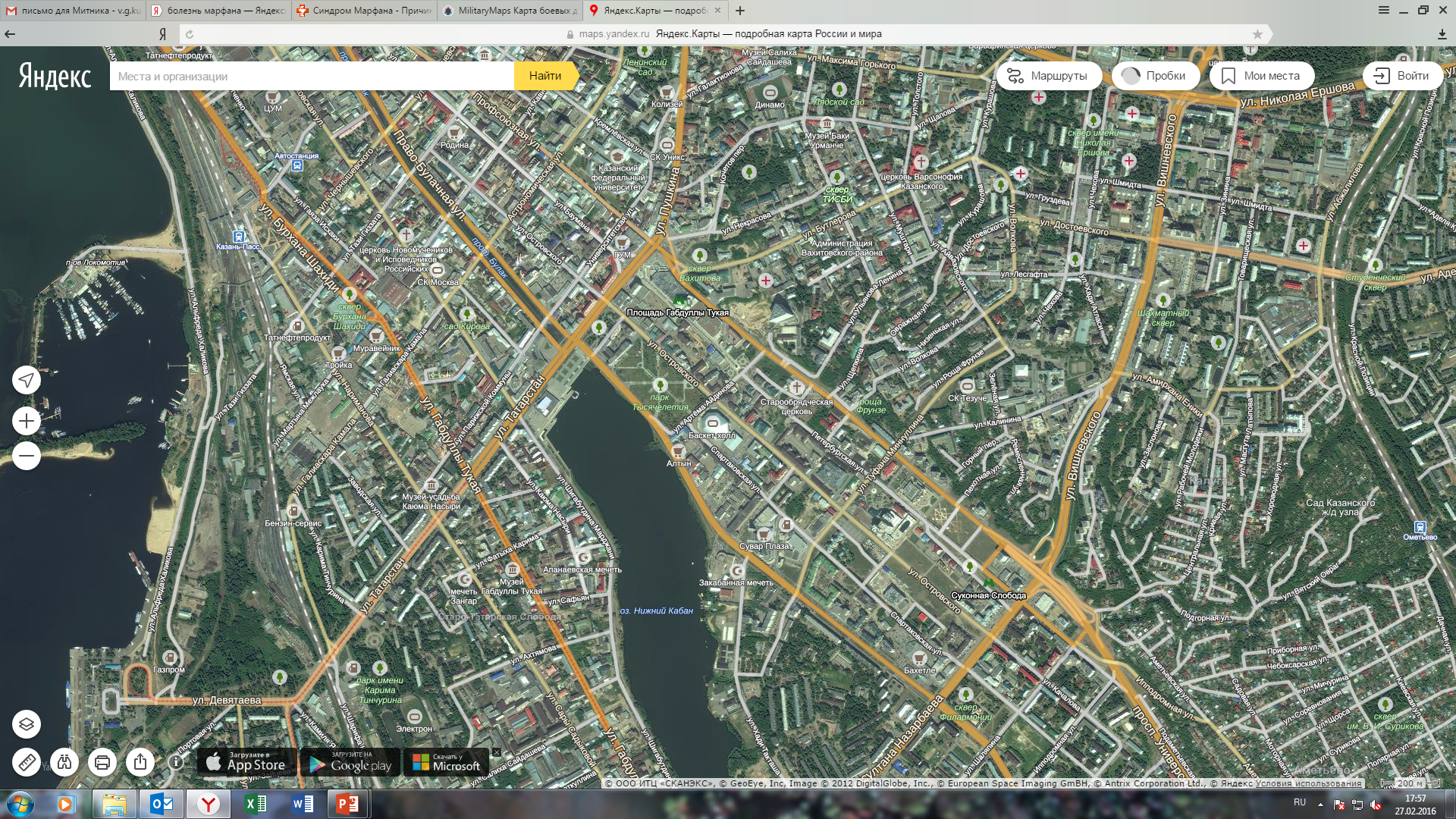 имущественной поддержке (федеральной, региональной, муниципальной);
специализированных продуктах различных банков;
гарантийной поддержке со стороны Корпорации,МСП Банка, РГО;
региональной инфраструктуре поддержки (лизинговые компании, обучающие центры и т.д.),
а также шаблон бизнес-плана для самостоятельного заполнения
Район
Авиастроительный
Вахитовский
…
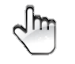 Потенциальное место расположения бизнеса:
Поток клиентов – 150 чел/день
Выручка – 900 тыс. руб./месяц
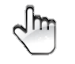 Бизнес
Конкурент «Инжир»:
Поток клиентов – 200 чел/день
Выручка – 1,2 млн руб./месяц
Аптека
…
Кафе
…
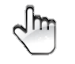 Первый этап работы Бизнес-навигатора МСП - 76 городов с населением более  250 тыс. человек – завершен (открыт свободный доступ).
Второй этап работы Бизнес-навигатора МСП - 169 городов с населением более 100 тыс. человек – 4 квартал 2016 г.
Предоставление доступа всем субъектам РФ к Бизнес-навигатору МСП через личные кабинеты - не позднее 31 декабря 2016 г.
Корпорацией разрабатываются Методические рекомендации по оказанию информационно-маркетинговой поддержки субъектам МСП 
в части наполнения Бизнес-навигатора МСП для передачи органам государственной власти субъектов Российской Федерации и органам местного самоуправления не позднее 31 декабря 2016 г.
Работы по развитию и наполнению Бизнес-навигатора МСП в отношении 169 городов Корпорация будет проводить своими силами и за счет собственных средств. С 2017 года сбор информации для расширения географии (свыше 169 городов) может осуществляться органами государственной власти субъектов РФ и местного самоуправления согласно их приоритетам в рамках региональных программ поддержки.
5
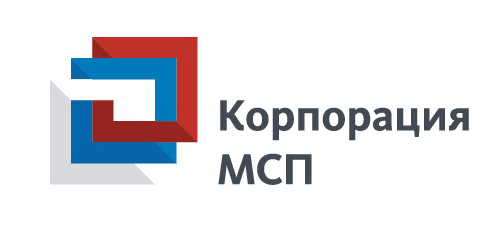 Корпоративный и массовый сегменты. Ключевые показатели гарантийной поддержки (выдача независимых гарантий и поручительств).
Текущий объем выданных гарантий и поручительств в 2016 г. в рамках НГС  составляет  57,9 млрд рублей*
Результаты гарантийной поддержки по результатам 2014-2016 гг.
 по состоянию на 10.10.2016
Проекты, поступившие в рамках «Корпоративного канала» в 2016 г.
 по состоянию на 10.10.2016
Переданы в работу Дирекции управления рисками, включая принятые «под оферту»
Проекты
Направлены в банки-партнеры (не в рамках «оферты»)
Итого
Ключевые показатели эффективности Программы на 2016 год
Сроки рассмотрения заявок по сегментам (АО «Корпорация «МСП»)
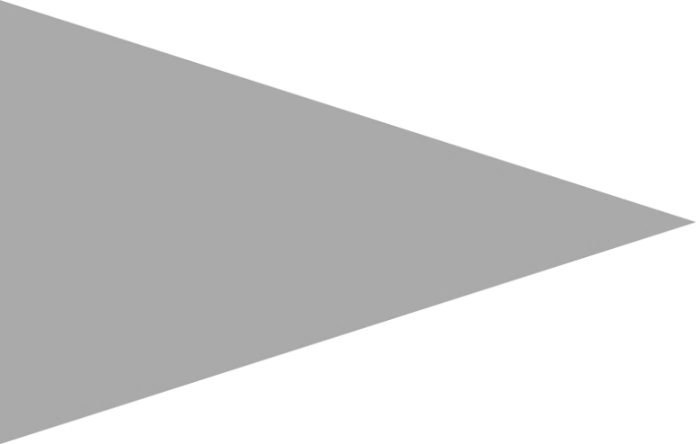 > 50 
млн руб. 


до 10 дней
15 – 50
млн руб. 

до 5 дней
< 15 млн руб.
до 3 дней
Микро-
сегмент
Малый 
сегмент
Средний сегмент
*   Текущий объем гарантийной поддержки со стороны Корпорации, МСП Банка и РГО в 2016 году по состоянию на 10.10.2016
** Портфель Корпорации нарастающим итогом с 2014 г. (без учета закрытых гарантий и поручительств)
6
Корпоративный и массовый сегменты. Программа стимулирования кредитования субъектов малого и среднего предпринимательства («Программа 6,5%»)
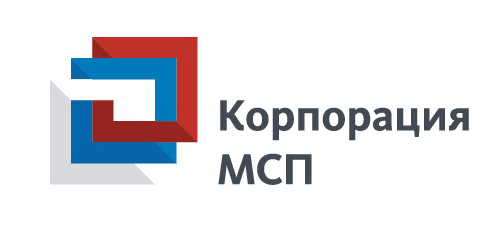 16 сентября 2016 года Банк России принял решение об увеличении лимита «Программы 6,5» с 75 до 125 млрд руб. с последующим увеличением до 175 млрд руб. при выполнении условий существенного расширения круга банков-участников.
Ключевые условия Программы
Результаты реализации Программы 
по состоянию на 10.10.16
Процентная ставка – 10,6 % для субъектов малого предпринимательства и 9,6 % - для субъектов среднего предпринимательства
Срок льготного фондирования до 3 лет (срок кредита может превышать срок льготного фондирования)
Приоритетные отрасли: 
Сельское хозяйство, включая производство сельскохозяйственной продукции, а также предоставление услуг в этой отрасли экономики, в том числе в целях обеспечения импортозамещения и развития несырьевого экспорта.
Обрабатывающее производство, в том числе производство пищевых продуктов, первичная и последующая (промышленная) переработка сельскохозяйственной продукции, в том числе в целях обеспечения импортозамещения и развития несырьевого экспорта.
Производство и распределение электроэнергии, газа и воды.
Строительство, в том числе в рамках развития внутреннего туризма.
Транспорт и связь. 
Туристская деятельность и деятельность в области туристской индустрии в целях развития внутреннего туризма. 
Отрасли экономики, в которых реализуются приоритетные направления развития науки, технологий и техники в Российской Федерации, а также критические технологии Российской Федерации, перечень которых утвержден Указом Президента Российской Федерации от 07.07.2011 № 899  «Об утверждении приоритетных направлений развития науки, технологий и техники в Российской Федерации и перечня критических технологий Российской Федерации».
Размер кредита: от 10 млн рублей до 1 млрд рублей (общий кредитный лимит на заемщика - до 4 млрд рублей)
Источник: Реестр заявок, формируемый ДСГО на ежедневной основе, оперативные данные МСП Банка
Уполномоченные банки-партнеры
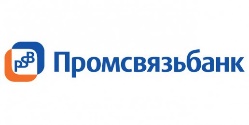 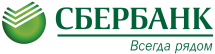 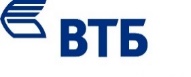 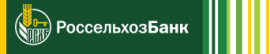 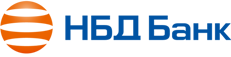 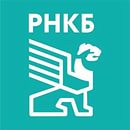 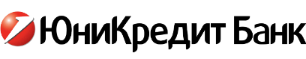 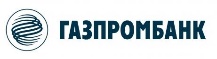 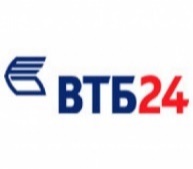 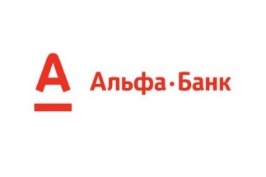 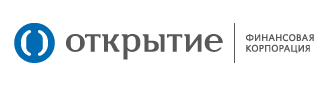 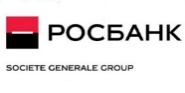 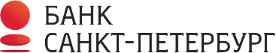 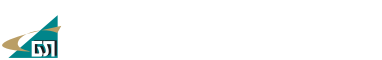 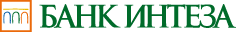 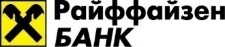 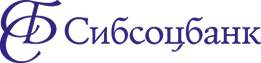 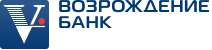 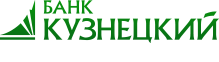 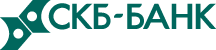 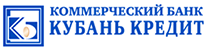 7
Массовый сегмент. Организация предоставления услуг Корпорации через многофункциональные центры
В соответствии с условиями 84 соглашений с УМФЦ предоставление услуг Корпорации МСП будет организовано
на 1 декабря 2018 г. в 1 711 МФЦ (61,9% общего числа действующих МФЦ в России)
Информационные услуги Корпорации МСП (Имущество, Закупки, Финансы) доступны в 55 субъектах РФ на базе 1 420 МФЦ – в каждом втором МФЦ в РФ (51,3% действующих МФЦ). За 4 месяца 2016 года (с 1 июня по 1 октября) зафиксировано более 10,4 тысяч обращений субъектов МСП за услугами Корпорации в МФЦ в 37 субъектах РФ
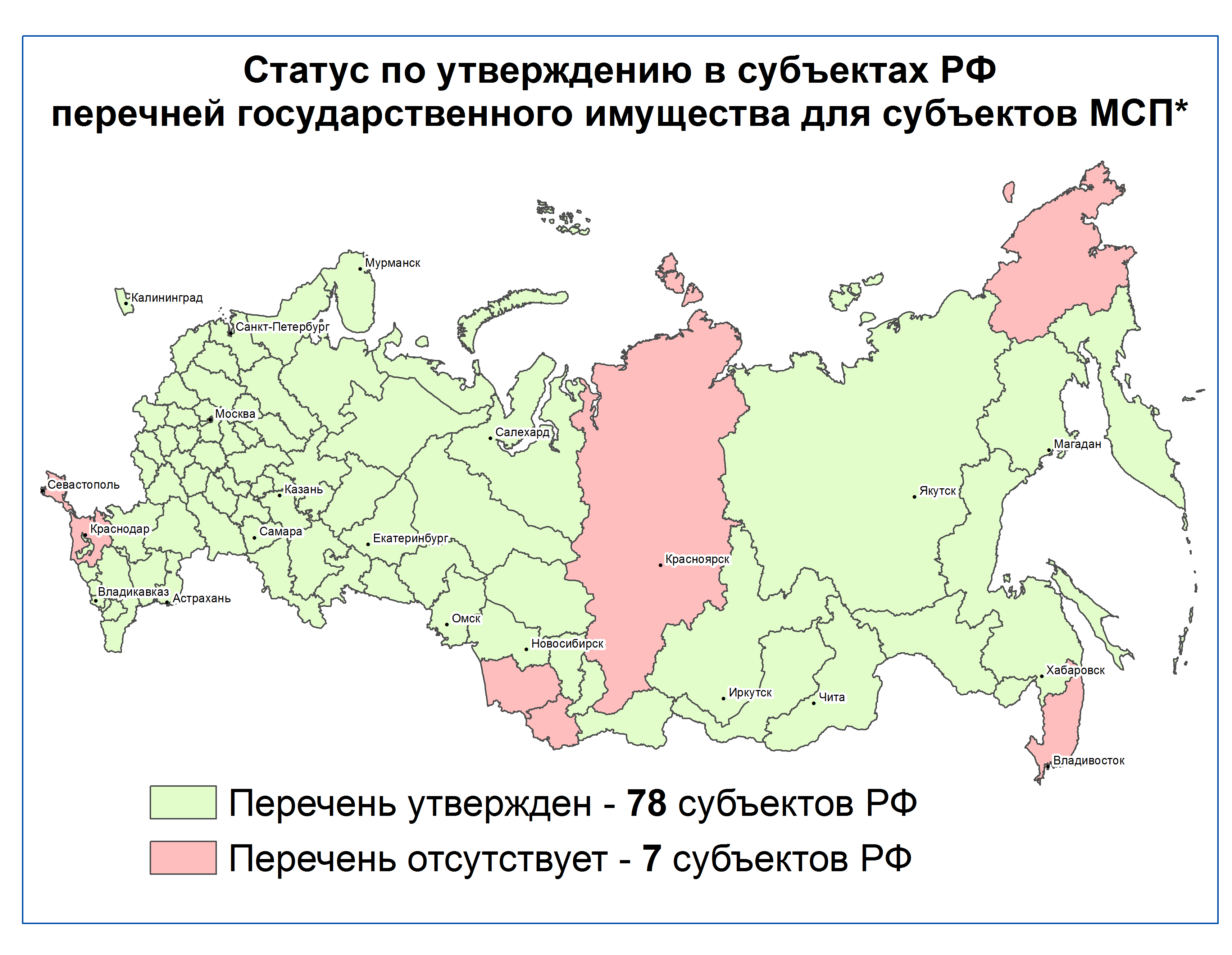 10 октября, 2016
В Бизнес-навигаторе размещен перечень МФЦ (адрес, время работы), в которых доступны услуги Корпорации МСП
Новые 3 услуги Корпорации МСП внедрены в МФЦ 7-ми субъектов РФ:
информирование о тренингах по программам обучения Корпорации МСП и электронная запись на участие в тренингах (апробация в трех субъектах РФ: Воронежская, Калужская и Тульская области);
предоставление по заданным параметрам информации об объемах и номенклатуре закупок конкретных и отдельных заказчиков, определен-ных в соответствии с ФЗ-223 (Белгородская, Калужская, Липецкая обл.);
предоставление информации об органах госвласти РФ, органах МСУ, организациях, образующих инфраструктуру поддержки субъектов МСП, о мерах и условиях поддержки, предоставляемой на всех уровнях субъектам МСП (апробация в пяти регионах: Воронежская, Калужская, Липецкая, Ростовская и Тульская области, Республика Татарстан)
Ноябрь, 2016
По состоянию на 10 октября 2016 г. в АО «Корпорация «МСП» представлены перечни из 36 965 объектов имущества, в том числе 473 объекта из числа федерального имущества, 9 200 объектов, находящихся в собственности субъектов РФ, 27 292 объектов, находящихся в муниципальной собственности.
Подведены итоги создания «МФЦ для бизнеса» в 39 регионах
Декабрь, 2016
Информационная система АО «Корпорация «МСП» для оказания услуг:
подключена к федеральной инфр-ре «электронного правительства»
интегрирована с АИС МФЦ в 20 субъектах Российской Федерации
Услуги Корпорации МСП доступны в 73 субъектах РФ на базе 1 661 МФЦ
СПЕЦИАЛИЗИРОВАННЫЕ МФЦ и КОМПЛЕКСНЫЕ УСЛУГИ и сервисы для бизнеса:
государственные и муниципальные услуги, государственная и муниципальная поддержка
услуги АО «Корпорация «МСП», банков, иных финансов-кредитных учреждений, организаций инфраструктуры поддержки
услуги по подключению к сетям инженерно-технического обеспечения (энергетика, газ, вода)
2017 - 2018 гг.
8
Источник: сведения об утвержденных перечнях государственного имущества и муниципального имущества, поступившие в АО «Корпорация «МСП» в соответствии со статьей  18 Федерального закона от 24.07.2007 № 209-ФЗ
Поддержка экспортно-ориентированных субъектов МСП
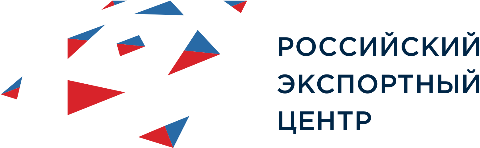 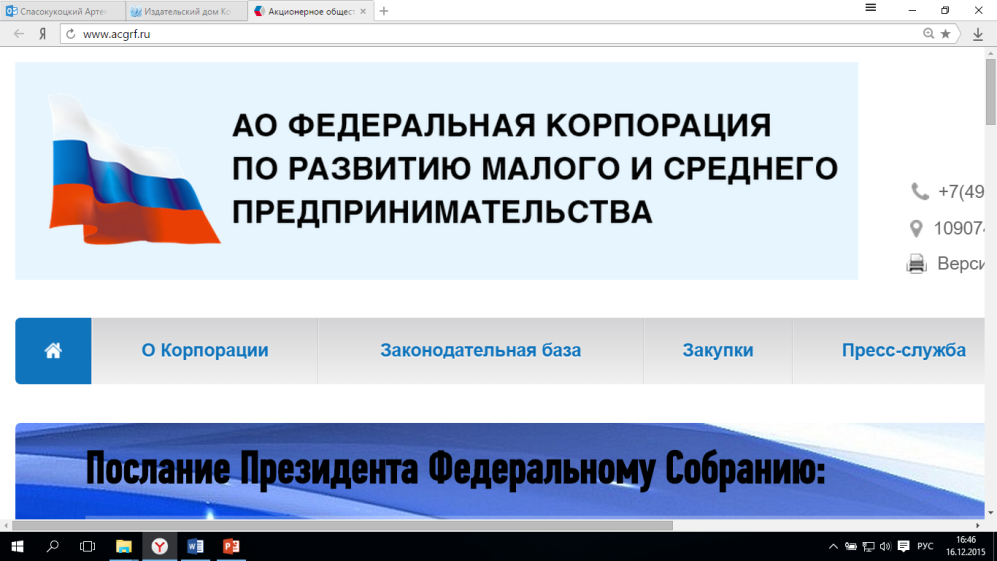 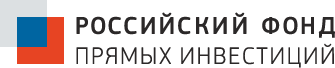 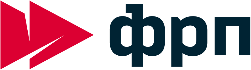 £
Возможная роль участников
₽
Ключевые требования к проектам
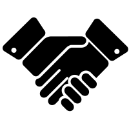 €
Параметры финансирования
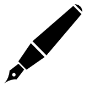 Базовые требования рассмотрения проекта всеми Институтами в рамках Инвестиционного лифта:
Годовая выручка: до 2 млрд руб.
Кол-во сотрудников: до 250 чел.
Резидентство: Российская Федерация
Отсутствие отрицательной кредитной истории и отсутствие просроченной задолженности
Собственные средства инвестора: не менее 15%
Срок кредитования: до 5 лет
9
Целевые индикаторы выполнения ПрограммыАО «Корпорация «МСП» на 2016-2018 годы
Программой деятельности АО «Корпорация «МСП» на 2016-2018 годы, утвержденной Советом директоров АО «Корпорация «МСП», установлены следующие целевые индикаторы:
Источник: Программа деятельности АО «Корпорация «МСП» на 2016-2018 годы, утверждена Советом директоров АО «Корпорация «МСП» 29 декабря 2015 г., протокол № 5
10
СПАСИБО ЗА ВНИМАНИЕ